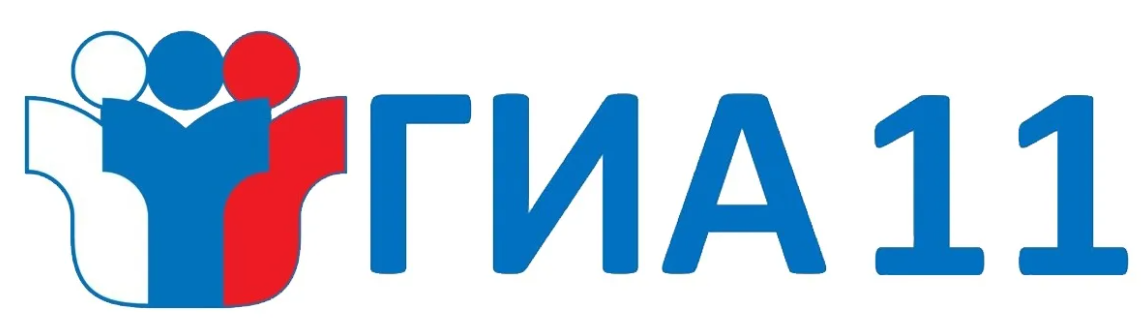 Государственная итоговая аттестация по образовательным программам среднего общего образования в 2025 году
Нормативные правовые документы, регламентирующие проведение ГИА
ФЕДЕРАЛЬНЫЕ ЗАКОНЫ
Федеральный закон от 29.12.2012 № 273-ФЗ «Об образовании в
Российской Федерации»
ПРИКАЗЫ МИНПРОСВЕЩЕНИЯ РОССИИ и РОСОБРНАДЗОРА
Приказ   Минпросвещения   России,   Рособрнадзора   № 233/552 	от   04.04.2023   г.   «Об   утверждении   Порядка   проведения 	государственной   итоговой   аттестации   по   образовательным 	программам среднего общего образования»
Приказ  Министерства  просвещение  РФ  от  5  октября  2020  года
№  546  «Об  утверждении  Порядка  заполнения,  учета  и  выдачи аттестатов об основном общем и среднем общем образовании и их дубликатов»
Порядок проведения ГИА в 2025 году
Формы
ЕГЭ  –  единый  государственный  экзамен (КИМ задания стандартизированной формы)
ГВЭ – государственный выпускной экзамен (письменная и устная форма: тексты, темы, задания, билеты) – предусмотрена для учащихся с ОВЗ, инвалидов, детей-инвалидов
Предметы
Обязательные
предметы:	русский	язык,
математика (базовый или профильный уровень)

Предметы	по	выбору:	литература,	физика,
химия,	биология,
география, иностранные
история, языки,
обществознание,
информатика	(по	желанию	выпускника,	для поступления в ВУЗ)
Результаты по математике профильного уровня признаются в
качестве результатов ГИА, а также в качестве результатов вступительных испытаний по математике при
приёме на обучение по программам бакалавриата и программам специалитета
Уровень ЕГЭ по
математике можно изменить (п.13 Порядка)
Уважительные причины не нужны. Подайте заявление в
ГЭК за две недели до экзамена
Особенности организации ГИА для учащихся с ОВЗ, инвалидов, детей-инвалидов
Для участников с ОВЗ, детей-инвалидов и инвалидов организация и проведение экзаменов осуществляется с учетом состояния  их  здоровья,  особенностей  психофизического развития.
Для создания условий и (или) специальных условий при  проведении  ГИА-11  и  (или)  итогового  сочинения (изложения)   участникам   ГИА-11   с   ограниченными возможностями здоровья, детям-инвалидам или инвалидам, и (или) их родителям (законным представителям) необходимо при  подаче  заявления  предоставить:  справку  МСЭ  об установлении инвалидности и (или) заключение ПМПК о создании условий при проведении ГИА.
Наличие справки, подтверждающей инвалидность (для детей-инвалидов и инвалидов) или копии заключения ПМПК о создании условий при проведении ГИА (для
участников с ОВЗ) обеспечивает участнику ГИА-11:
Наличие копии заключения ПМПК о создании условий при проведении ГИА дополнительно обеспечивает участнику ГИА-11 создание
следующих специальных условий проведения экзамена:
Допуск к ГИА
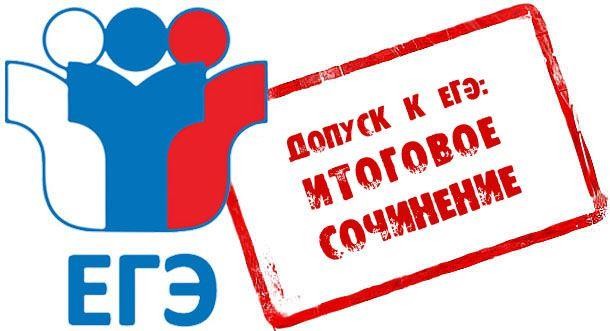 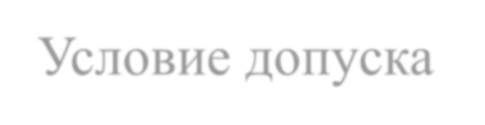 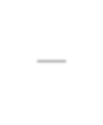 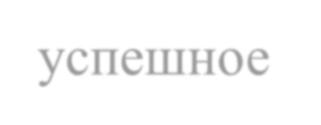 Условие допуска – успешное написание итогового сочинения (изложения). Оценивается по
системе «зачёт/незачёт»
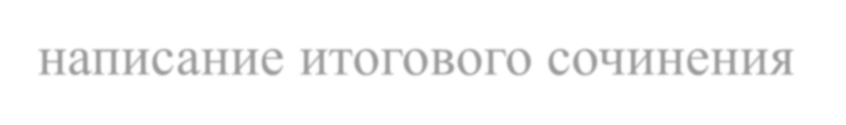 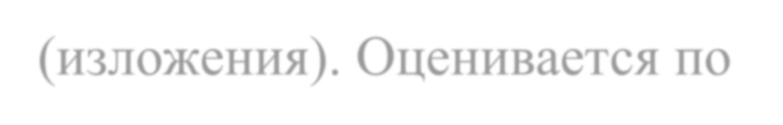 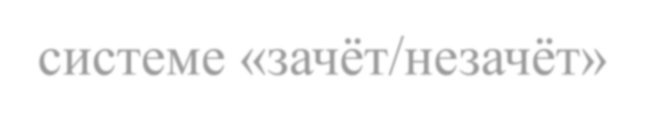 4 декабря 2024 года
Дополнительные сроки:
5 февраля 2025 года
9 апреля 2025 года
Срок подачи заявлений на участие в итоговом сочинении –
до 20 ноября 2024 года
ИТОГОВОЕ СОЧИНЕНИЕ (ИЗЛОЖЕНИЕ)
На сайте ФГБНУ «ФИПИ» опубликованы следующие материалы:
 Структура закрытого банка тем итогового сочинения
Комментарии к разделам закрытого банка тем итогового сочинения
Образец комплекта тем 2024/25 учебного года
Критерии оценивания итогового сочинения и изложения
Продолжительность – 3 часа 55 минут
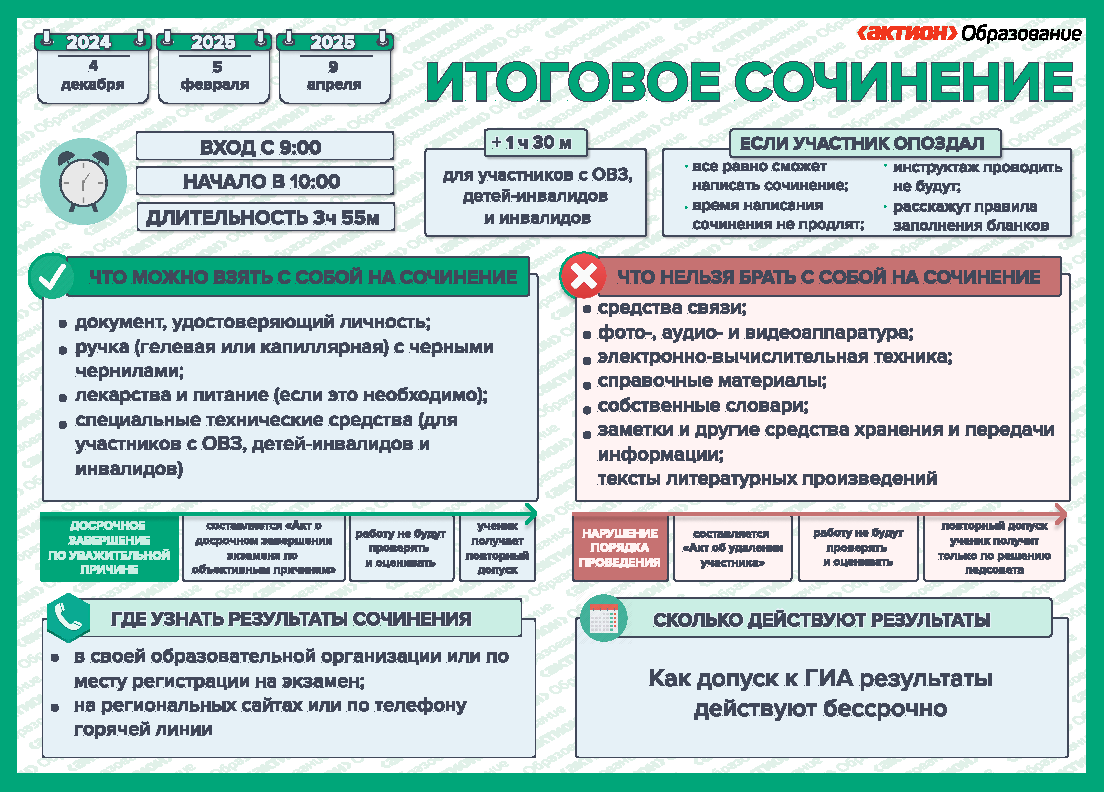 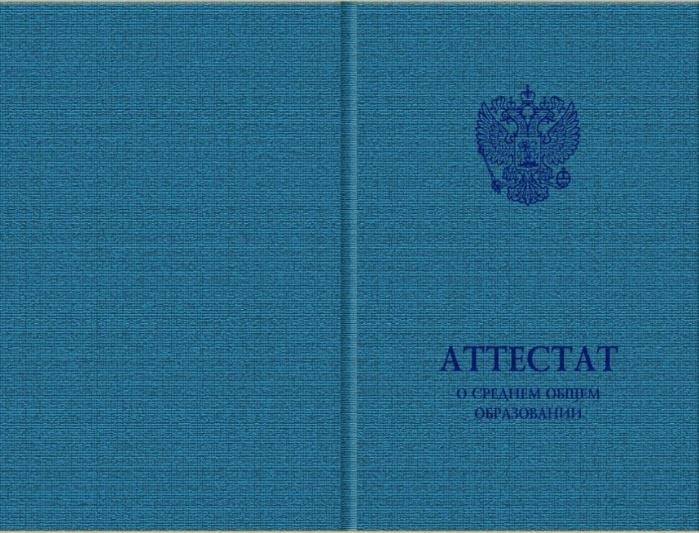 Получение аттестата
Допуск к ГИА
Итоговое сочинение
(изложение) (зачёт)
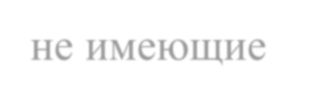 обучающиеся, не имеющие
академической задолженности, в полном объеме выполнившие учебный план или индивидуальный учебный план (имеющие годовые отметки по всем учебным
предметам учебного плана за каждый год обучения по образовательным программам
среднего общего образования не ниже удовлетворительных), а также
имеющие результат «зачет» за итоговое сочинение.
ЕГЭ
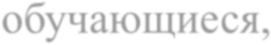 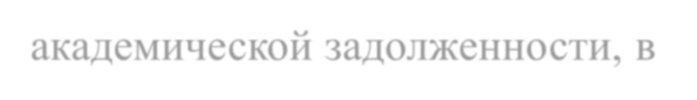 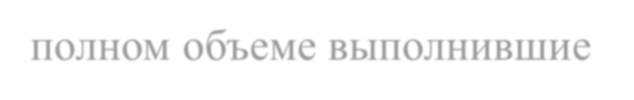 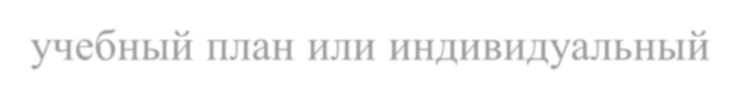 Успешная сдача обязательных предметов
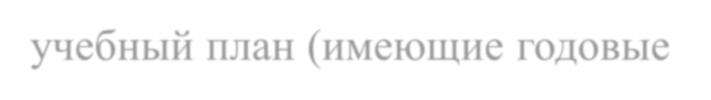 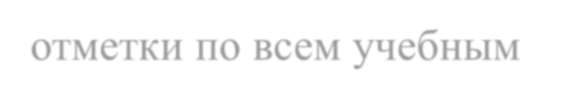 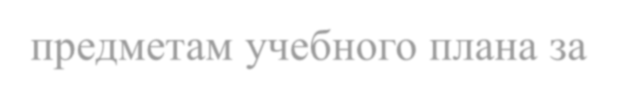 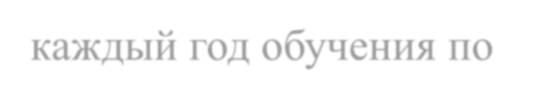 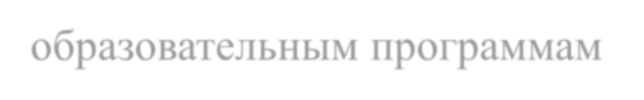 АТТЕСТАТ О СРЕДНЕМ ОБЩЕМ ОБРАЗОВАНИИ
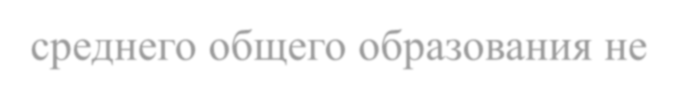 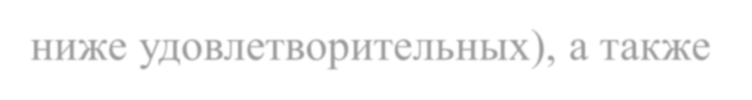 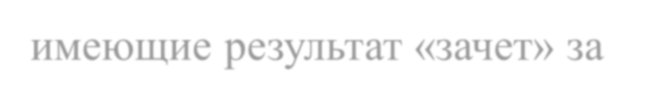 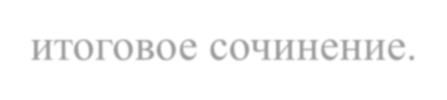 ИТОГОВЫЕ ОЦЕНКИ
По всем предметам учебного плана на уровне среднего    общего    образования    оценка выставляется  как  среднее  арифметическое полугодовых и годовых оценок за 10 и 11 классы  целыми  числами  в  соответствии  с правилами математического округления
Получение аттестата
Продолжительность проведения ЕГЭ в 2025 году
Дополнительные материалы, разрешенные для использования на экзамене
Во время экзамена на рабочем столе участника ГИА-11, помимо экзаменационных
материалов, находятся:
гелевая ручка с чернилами черного цвета;
документ, удостоверяющий личность
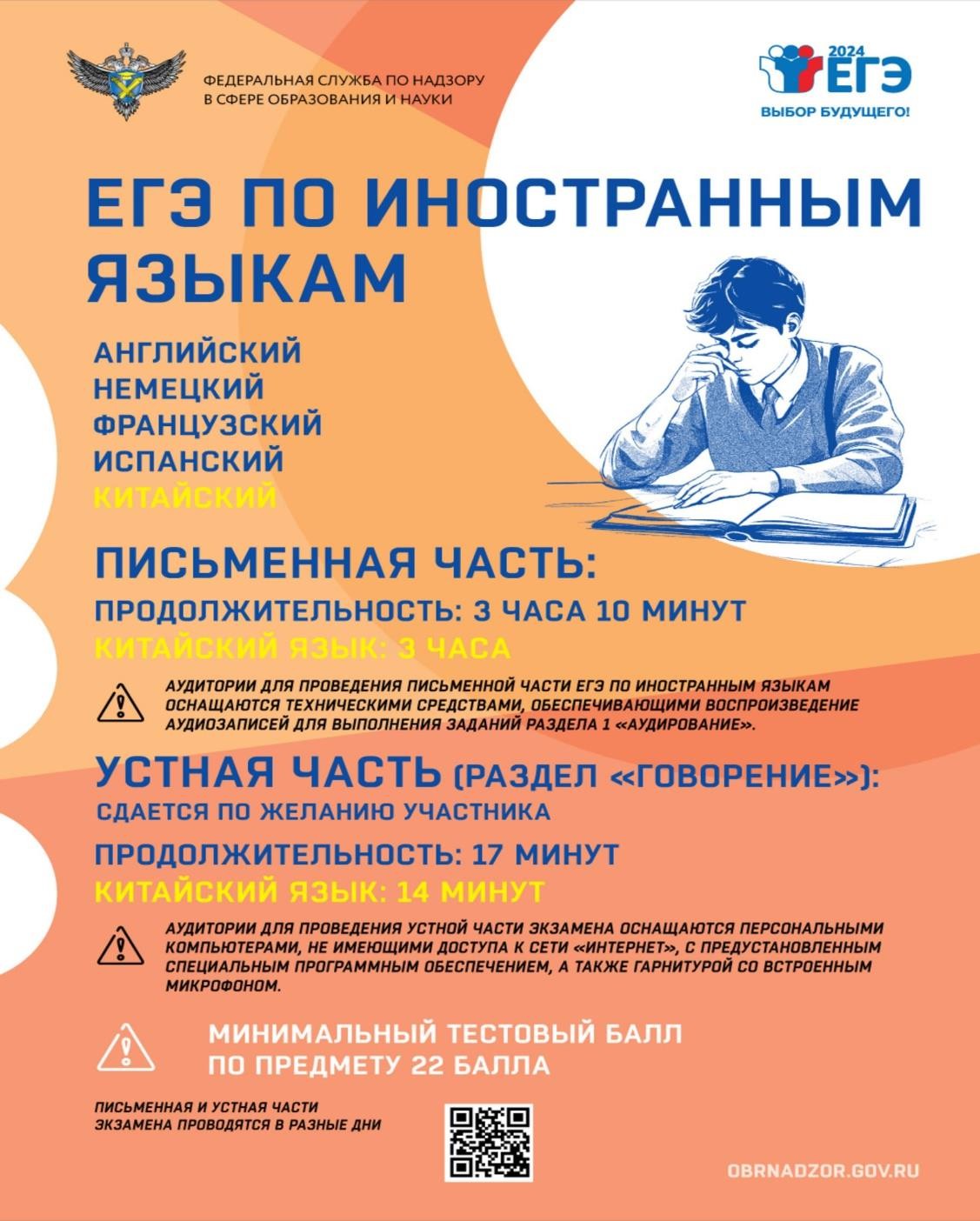 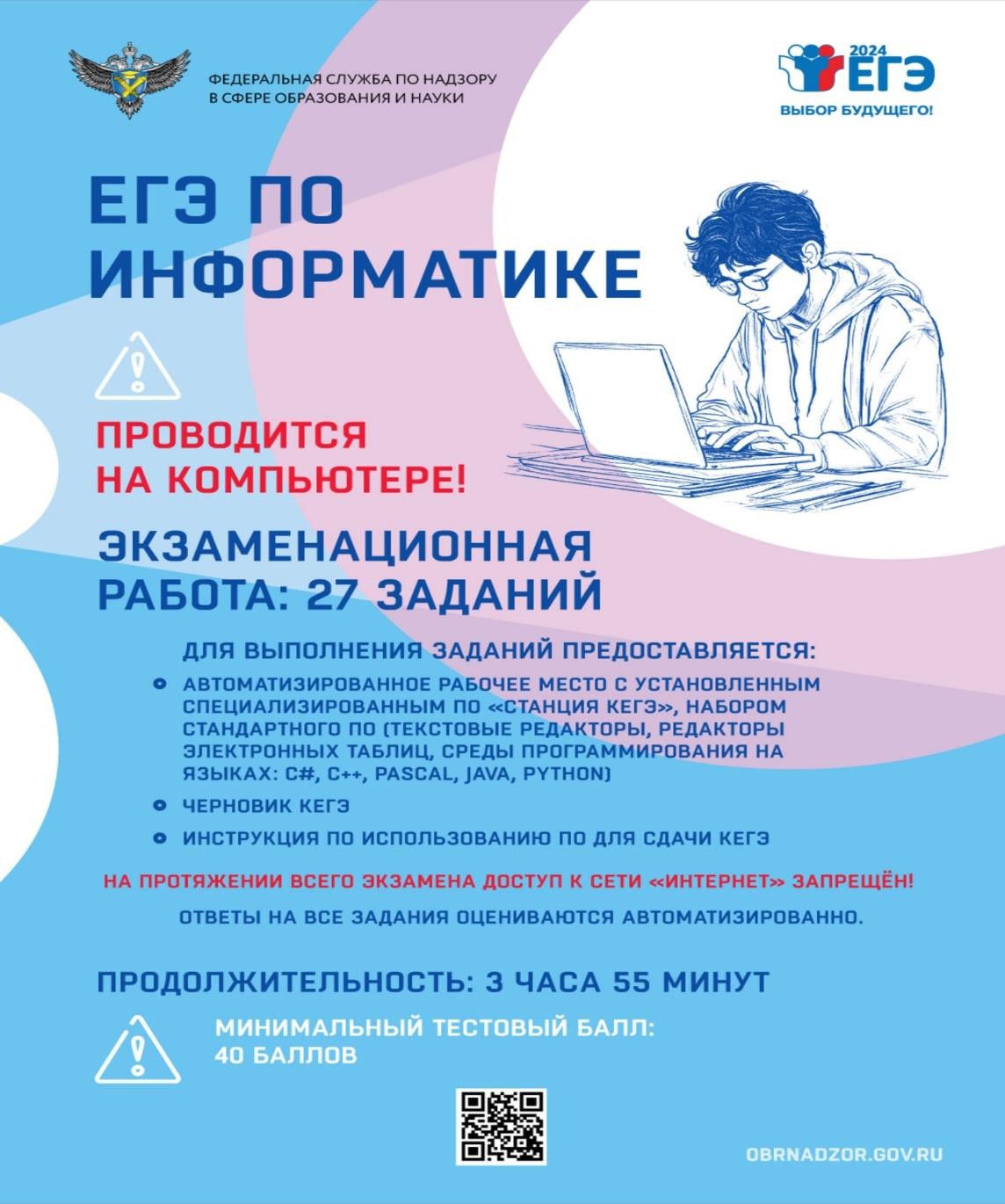 ЕГЭ по информатике
Только на компьютерах.
Выдадут только бланки регистрации и черновики.
Бланки ответов в электронном виде.
Если   произошел   сбой,   то   можно пересдать  в  тот  же  день  или  резервные сроки.
Сроки проведения ГИА
Для проведения ЕГЭ и ГВЭ предусматривается единое расписание экзаменов,   продолжительность   проведения   экзаменов,   требования   к использованию средств обучения и воспитания, используемых при проведении экзаменов,   которые   ежегодно   утверждаются   приказом   Министерства просвещения РФ и Федеральной службы по надзору в сфере образования и науки.
ГИА-11 проводится в досрочный, основной и дополнительный периоды
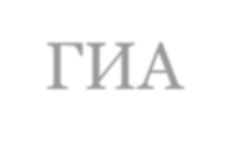 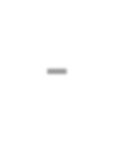 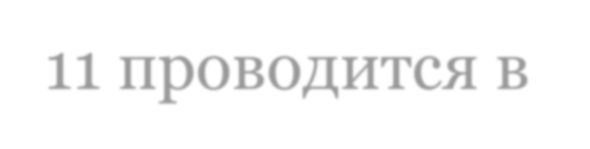 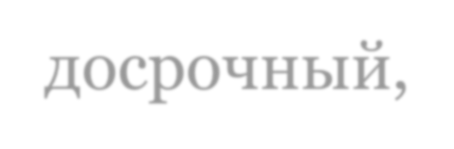 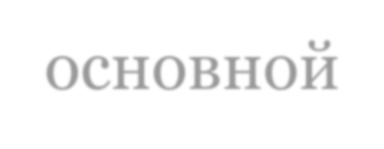 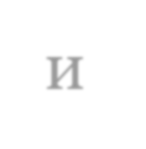 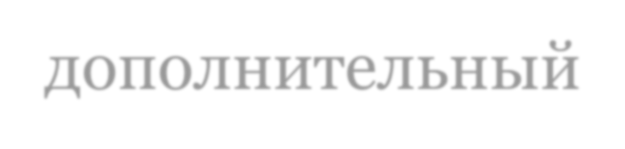 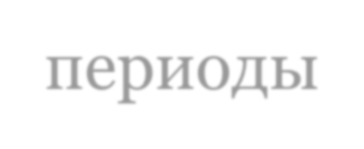 В каждом из периодов проведения ГИА-11
предусматриваются основные и резервные сроки.
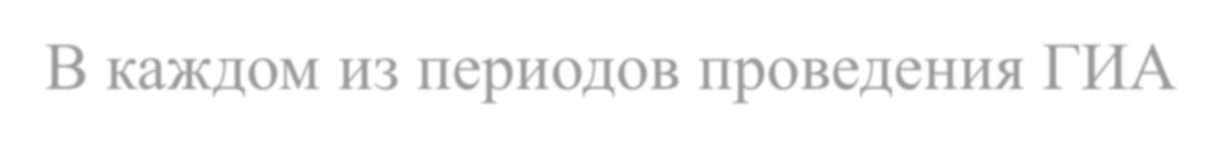 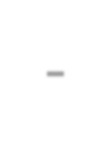 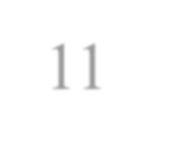 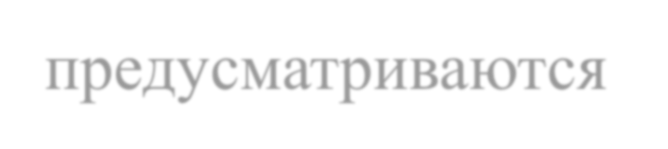 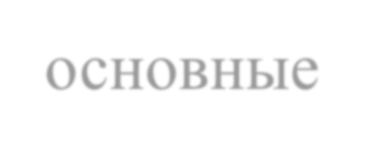 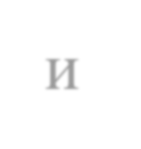 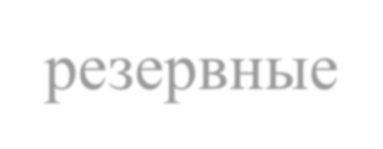 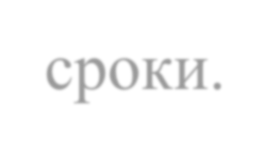 Опубликованы проекты
расписания ЕГЭ, ОГЭ и ГВЭ на 2025 год
Основной период – с 23 мая по 4 июля

С 16 по 23 июня в расписании
предусмотрены резервные дни для сдачи экзаменов по всем предметам

3 и 4 июля – дни для пересдач одного из предметов ЕГЭ по выбору выпускника
Когда проверят работы
по информатике — не позднее двух календарных дней после экзамена;
математике базового уровня — не позднее трех календарных дней;
математике профильного уровня, ГВЭ по математике — не позднее четырех
календарных дней;
русскому языку — не позднее шести календарных дней;
Когда проверят работы
учебным предметам по выбору — не позднее четырех календарных дней после экзамена.
Исключение – ЕГЭ по информатике;
экзаменам в досрочный и дополнительный периоды, в резервные сроки каждого из периодов,
— не позднее трех календарных дней после экзамена.
Исключение – ЕГЭ по информатике. Ранее отдельно ЕГЭ по информатике не выделяли.
Когда опубликуют результаты
Результаты экзаменов опубликуют через 7-11
дней	после
проведения		экзамена	в предмета.	Это	связано	 с
зависимости	от
централизованной проверкой работ. Ее могут проводить в течение пяти рабочих дней.
Порядок проведения ГИА
В день проведения экзамена учащийся прибывает на ППЭ не ранее 09.00 по московскому времени.
Допуск в ППЭ осуществляется при наличии документа удостоверяющего
личность и при наличии в списках распределения.
В случае опоздания участника на экзамен, он допускается в ППЭ, при этом
время экзамена не продлевается.
Во время экзамена обучающиеся выходят из аудитории и перемещаются по ППЭ в сопровождении одного из организаторов. При выходе из аудитории обучающиеся оставляют экзаменационные материалы и черновики на рабочем столе.
Участники  ГИА-11,  допустившие  нарушение  порядка  проведения  экзамена, удаляются из ППЭ. По данному факту составляется акт, который передаётся на рассмотрение в ГЭК. Если факт нарушения участником ГИА-11 порядка проведения экзамена подтверждается, ГЭК принимает решение об аннулировании результатов участника по соответствующему учебному предмету.
Осуществление видеонаблюдения в помещениях ППЭ
При входе в ППЭ - металлоискатель
100-процентное применение печати КИМ в аудиториях ППЭ
100-процентное сканирование экзаменационных материалов участников ЕГЭ в ППЭ
100-процентное обеспечение онлайн видеотрансляции
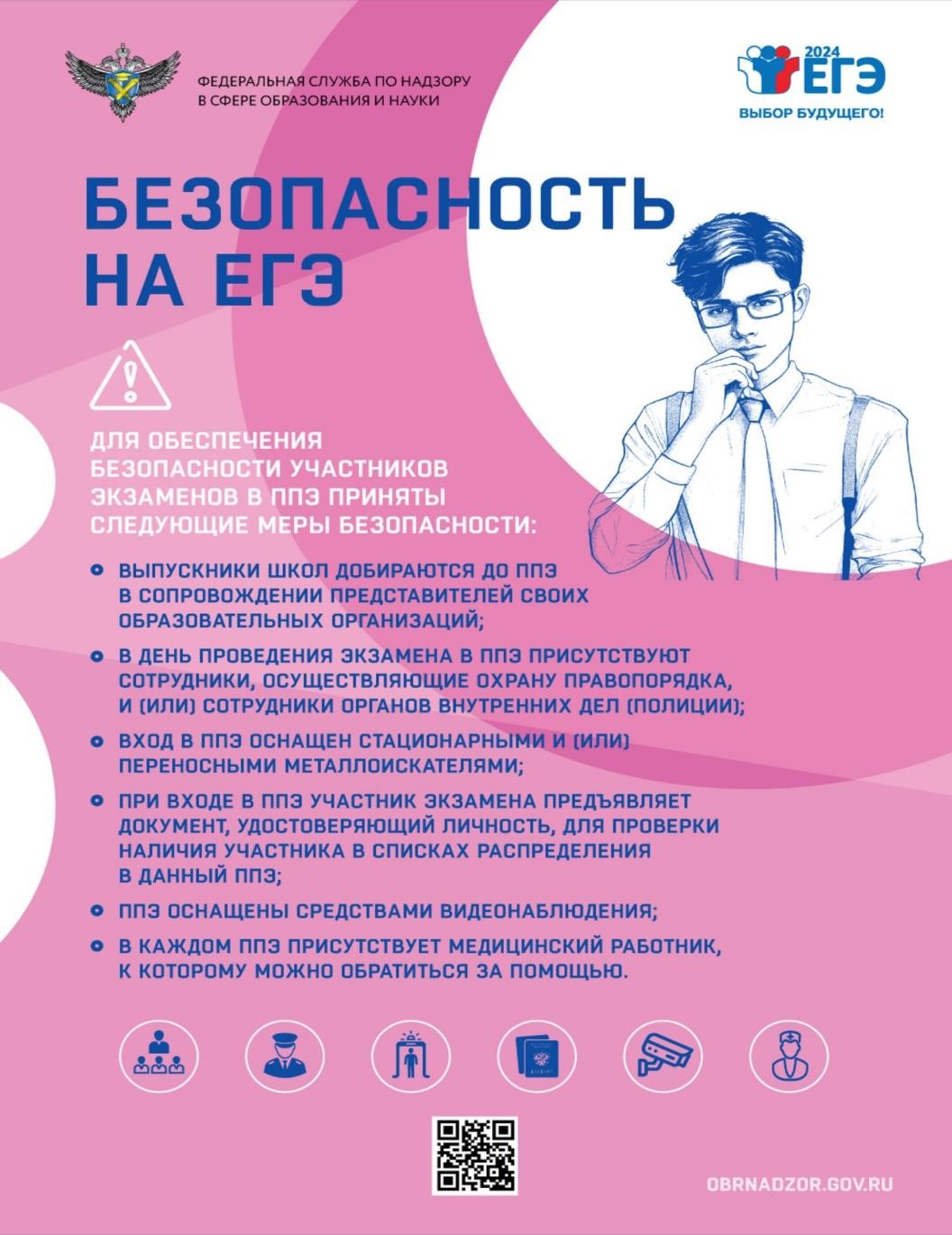 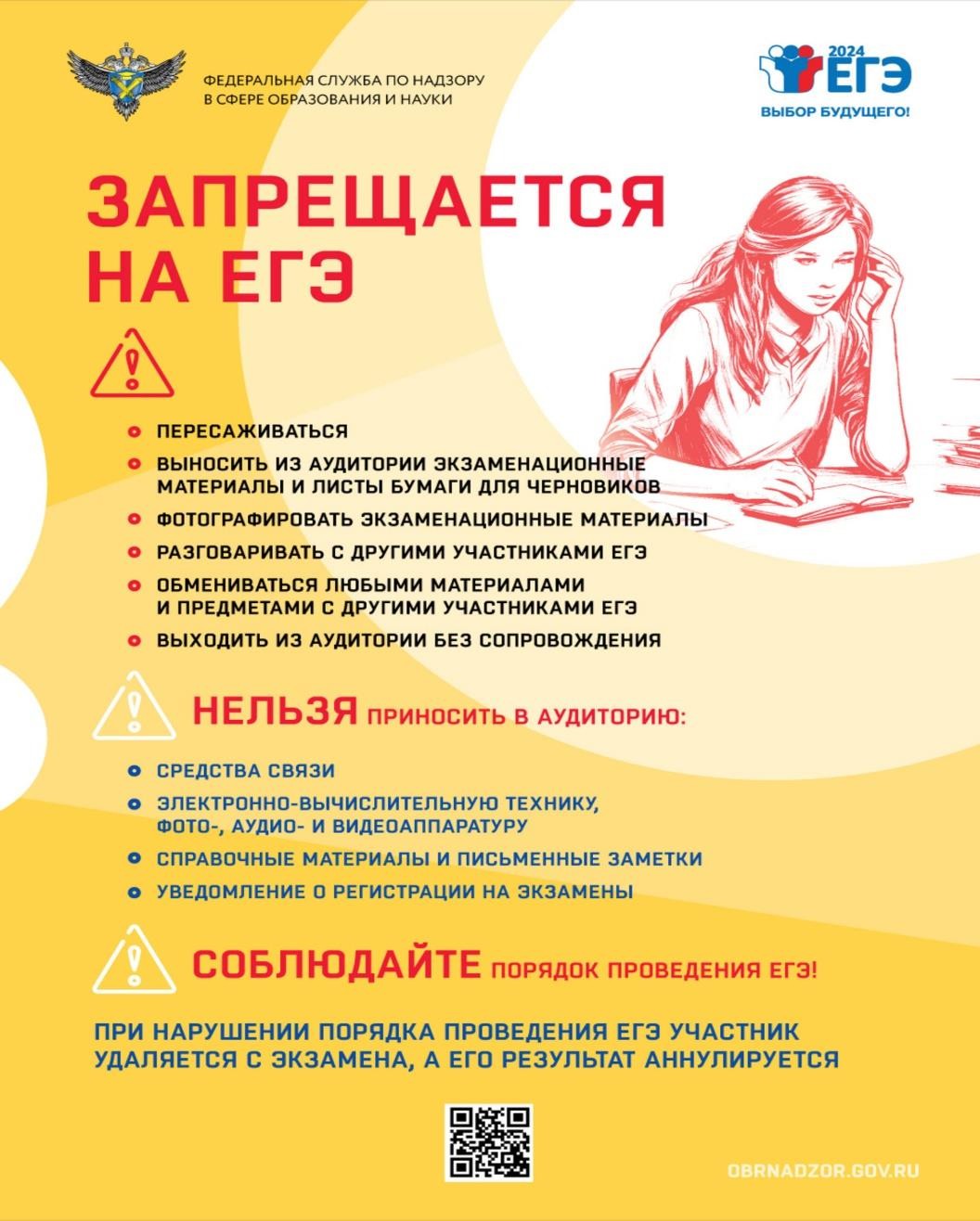 Повторная сдача ГИА
Дополнительные сроки
(резервные сроки основного периода):

Неудовлетворительный  результат  по  одному  из  обязательных 	предметов (русский язык или математика)
участники  экзамена,  не  явившиеся  на  экзамен  по  уважительным 	причинам(болезнь  или  иные  обстоятельства),  подтвержденным 	документально;
участники экзамена, не завершившие выполнение экзаменационной 	работы   по   уважительным   причинам   (болезнь   или   иные 	обстоятельства), подтвержденным документально;
участники  экзамена,  апелляции  которых  о  нарушении  порядка 	проведения ГИА конфликтной комиссией были удовлетворены;
участники экзамена, чьи результаты были аннулированы по решению 	председателя ГЭК в случае выявления фактов нарушений Порядка не 	со стороны участника ГИА
Повторная сдача ГИА
Не ранее 1 сентября текущего года
Неудовлетворительный	результат	по	одному	из	обязательных
предметов повторно;
Неудовлетворительный результат по двум обязательным предметам (и по русскому языку и по математике)

Участники ГИА, получившие неудовлетворительный результат 	на ЕГЭ по математике, вправе изменить выбранный ими ранее 	уровень ЕГЭ по математике для повторного участия в ЕГЭ в 	резервные сроки.
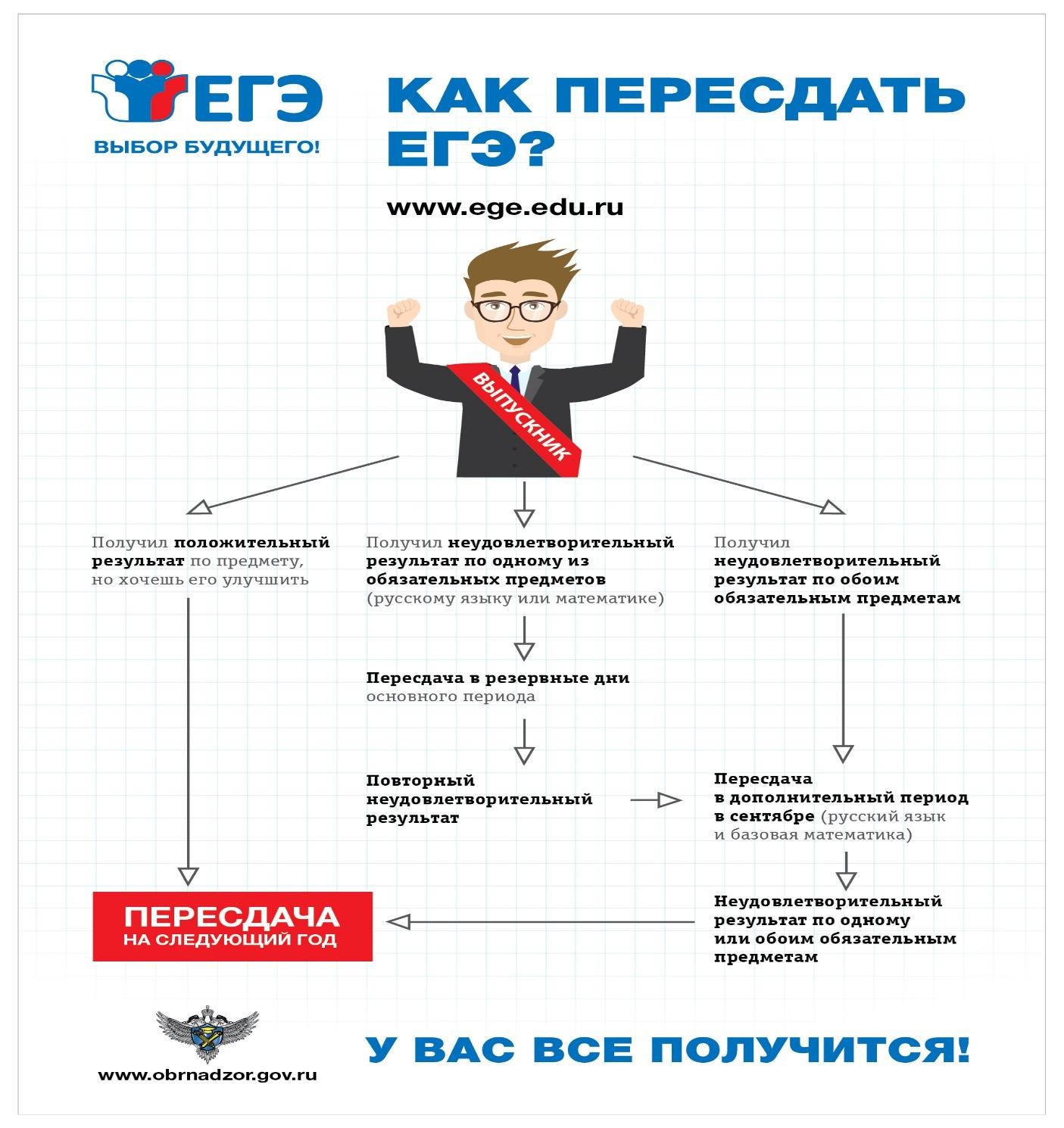 97.1. Участники ГИА вправе в дополнительные
дни по своему желанию один раз пересдать ЕГЭ по   одному   учебному   предмету   по   своему выбору из числа учебных предметов, сданных в текущем году (году сдачи экзамена), а также из числа учебных предметов, сданных в X классе в случае, установленном абзацем первым пункта 8 Порядка.
Приказ Минпросвещения России, Рособрнадзора от 04.04.2023 № 233/552 «Об утверждении  Порядка  проведения  государственной  итоговой  аттестации  по образовательным программам среднего общего образования»
3, 4 июля 2025 года
97.3.  В  случаях,  установленных  пунктом
97.1  Порядка,  предыдущий  результат  ЕГЭ по   пересдаваемому   учебному   предмету, полученный  участником  ГИА  в  текущем году (году сдачи экзамена) (полученный в X классе  в  случае,  установленном  абзацем первым  пункта  8  Порядка),  аннулируется решением председателя ГЭК.

Приказ Минпросвещения России, Рособрнадзора от 04.04.2023 № 233/552
Об     утверждении     Порядка     проведения государственной    итоговой    аттестации    по образовательным  программам  среднего  общего образования
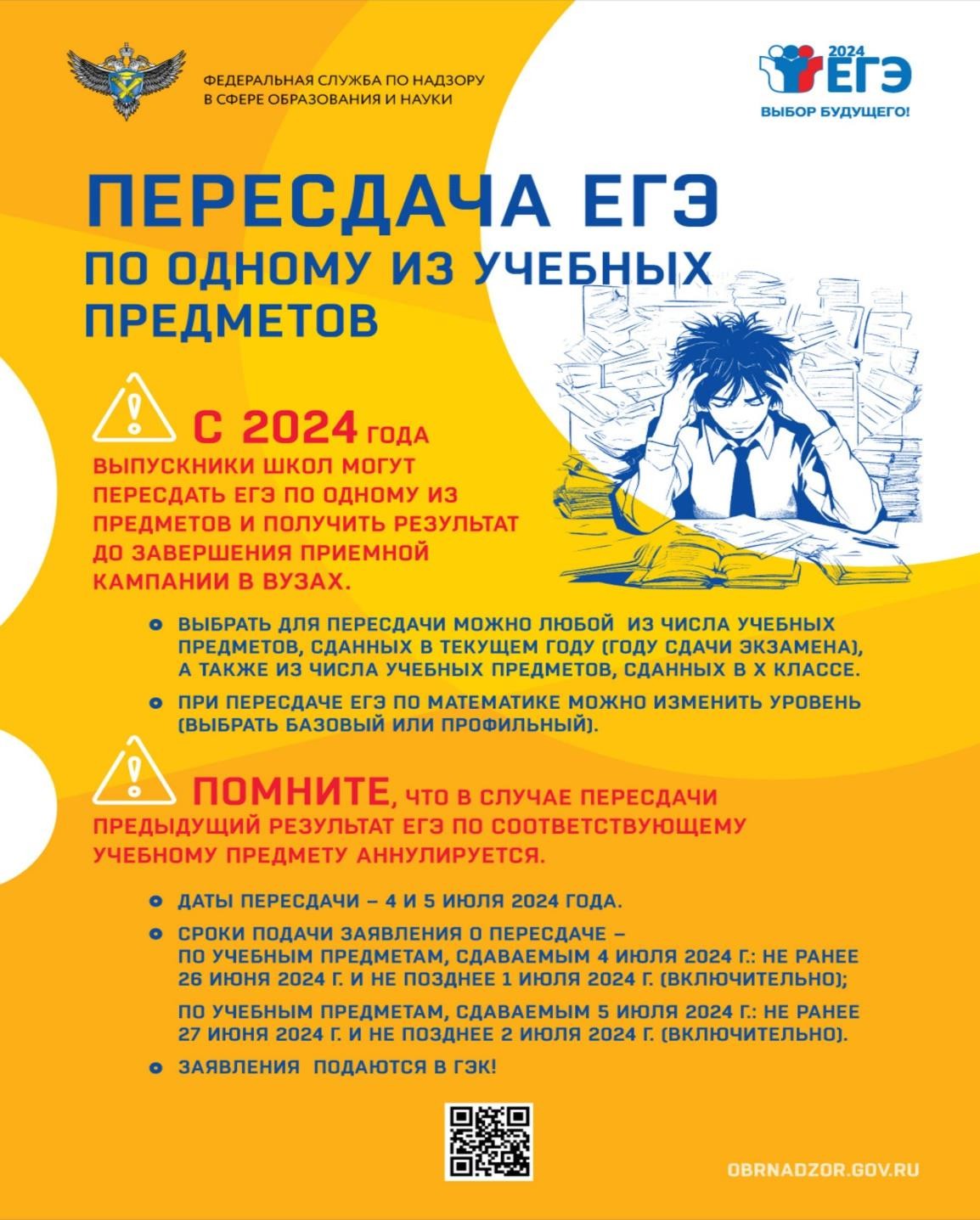 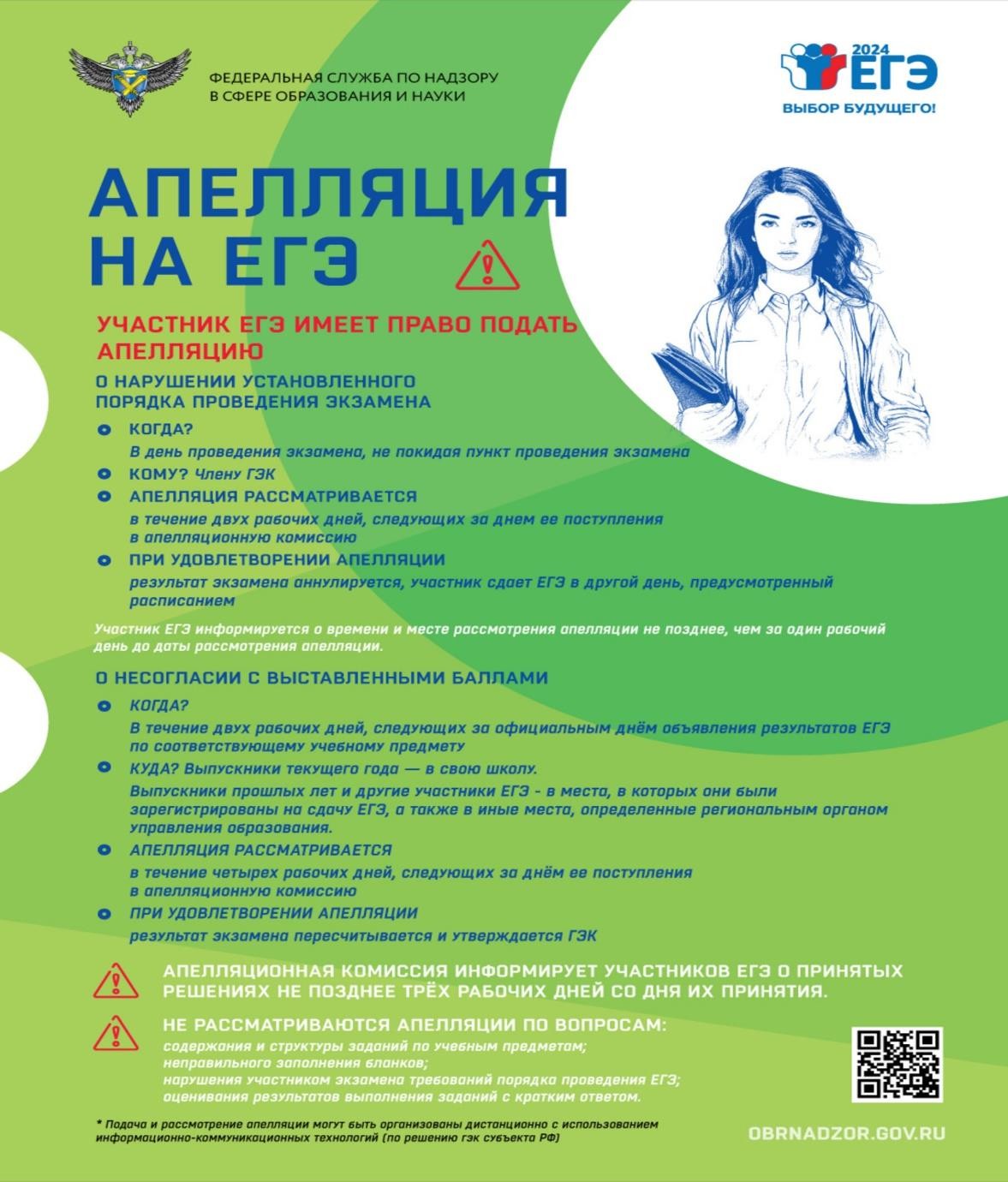 Срок действия результатов ЕГЭ
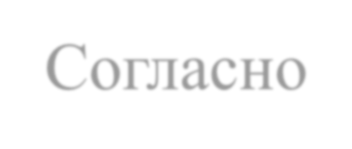 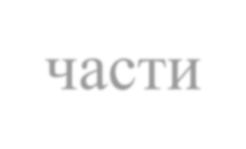 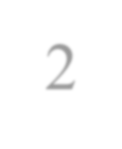 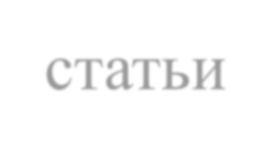 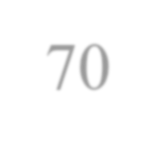 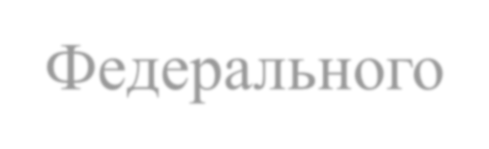 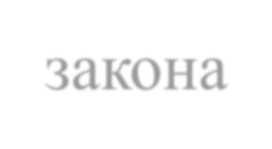 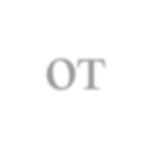 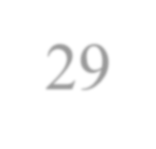 Согласно  части  2  статьи  70  Федерального  закона  от  29 декабря 2012 г. № 273-ФЗ "Об образовании в Российской Федерации" результаты единого государственного экзамена с 2014 года при приеме на обучение действительны четыре года, следующих за годом получения таких результатов.
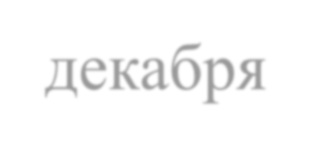 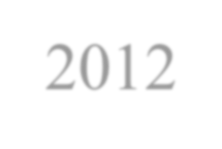 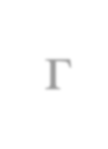 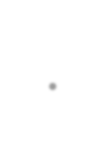 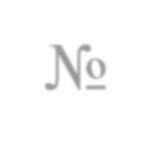 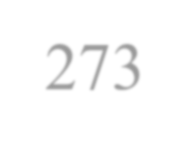 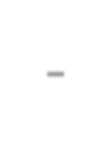 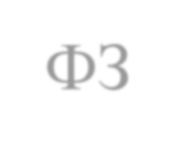 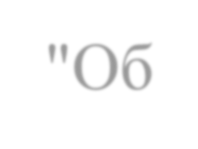 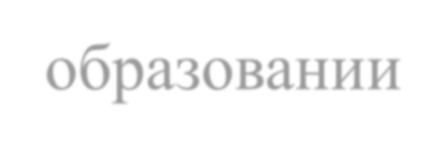 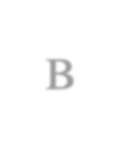 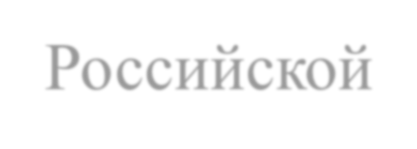 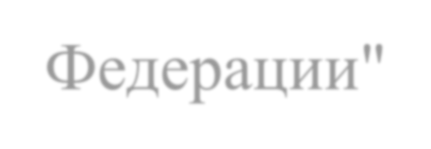 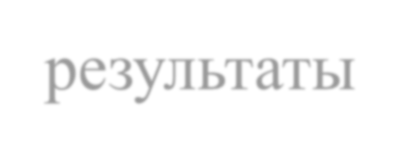 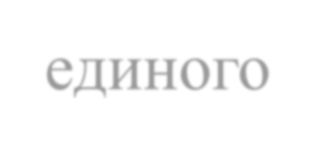 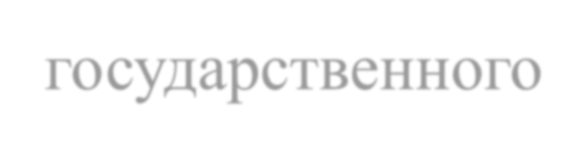 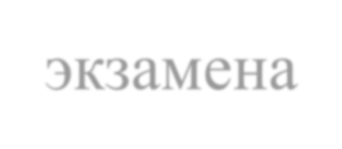 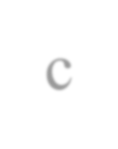 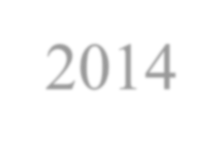 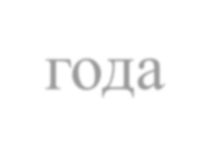 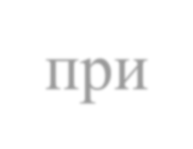 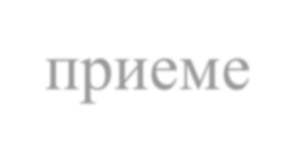 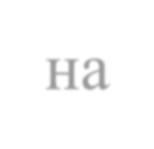 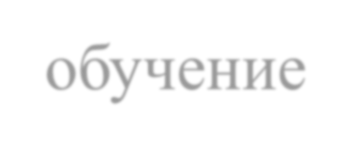 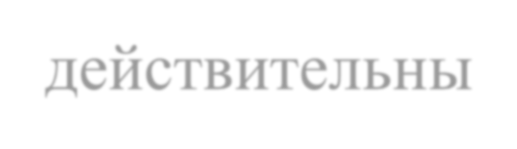 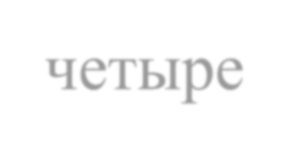 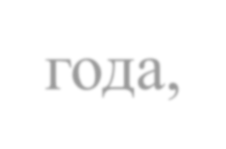 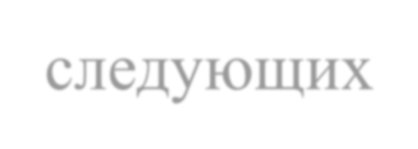 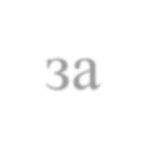 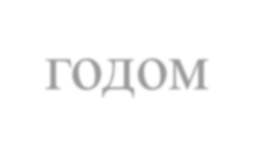 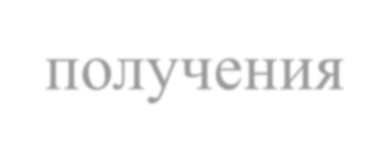 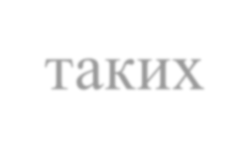 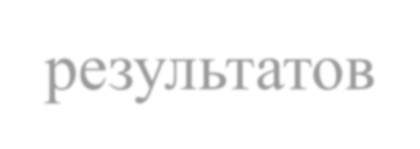 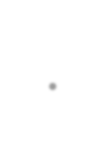 Срок действия итогового сочинения (изложения) как допуск к ГИА – бессрочно.
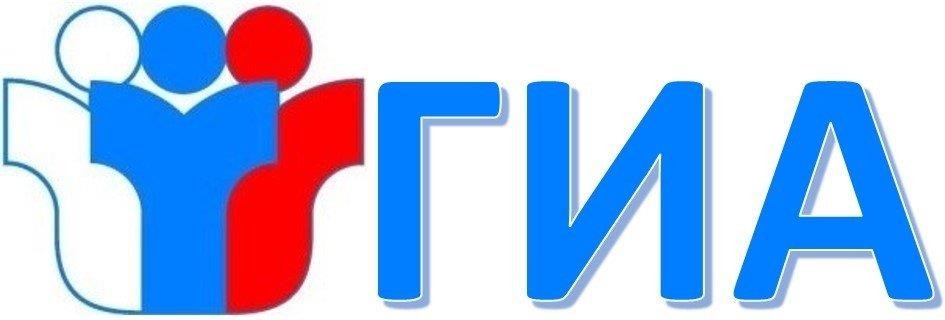 Минимальное количество баллов для получения аттестата (2025)
Русский язык – 24 балла (по 100-балльной шкале)
Математика (базовая) - оценка «3»
	Математика (профильная) – 27 баллов (по 100- бальной шкале)
Математика (базовая)
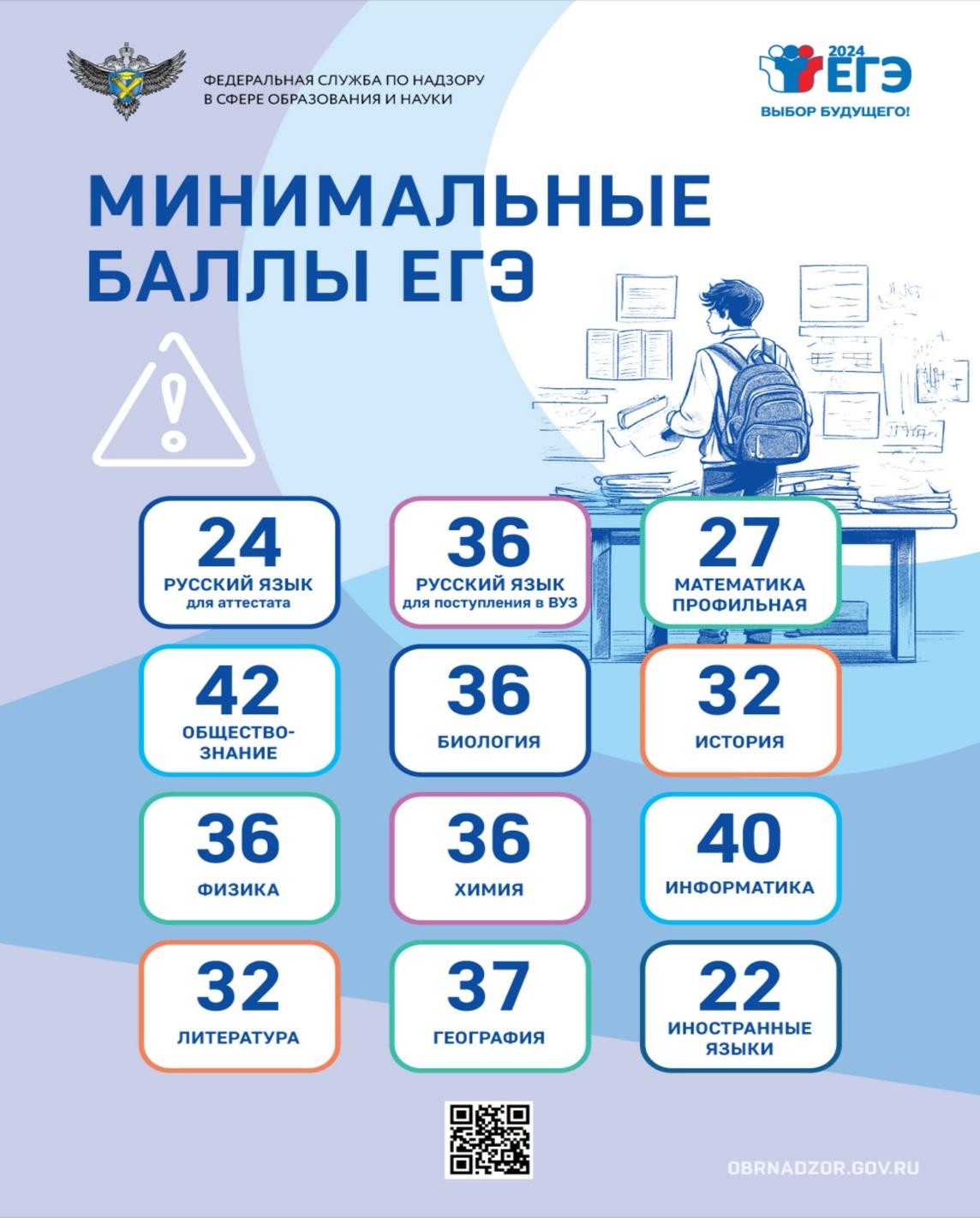 Медаль «За особые успехи в учении» I степени
наличие итоговых оценок успеваемости «отлично» по всем
учебным предметам, изучавшимся в соответствии с учебным планом, и успешного прохождения ГИА (без учета
результатов, полученных при прохождении повторно ГИА)

не менее 70 баллов на ЕГЭ по учебному предмету «Русский 	язык» и не менее 70 баллов на ЕГЭ по одному из сдаваемых 	учебных предметов, либо 5 баллов на ЕГЭ по учебному
предмету «Математика» базового уровня (для выпускников, сдающих только учебные предметы «Русский язык» и
«Математика» базового уровня)
Медаль «За особые успехи в учении»
II степени
наличие итоговых оценок успеваемости «отлично» и не более 	двух оценок «хорошо», успешно прошедшим ГИА (без учета
результатов, полученных при прохождении повторно ГИА)

	не менее 60 баллов на ЕГЭ по учебному предмету «Русский язык» и не менее 60 баллов на ЕГЭ по одному из сдаваемых учебных предметов, либо 5 баллов на ЕГЭ по учебному
предмету «Математика» базового уровня (для выпускников, сдающих только учебные предметы «Русский язык» и
«Математика» базового уровня)
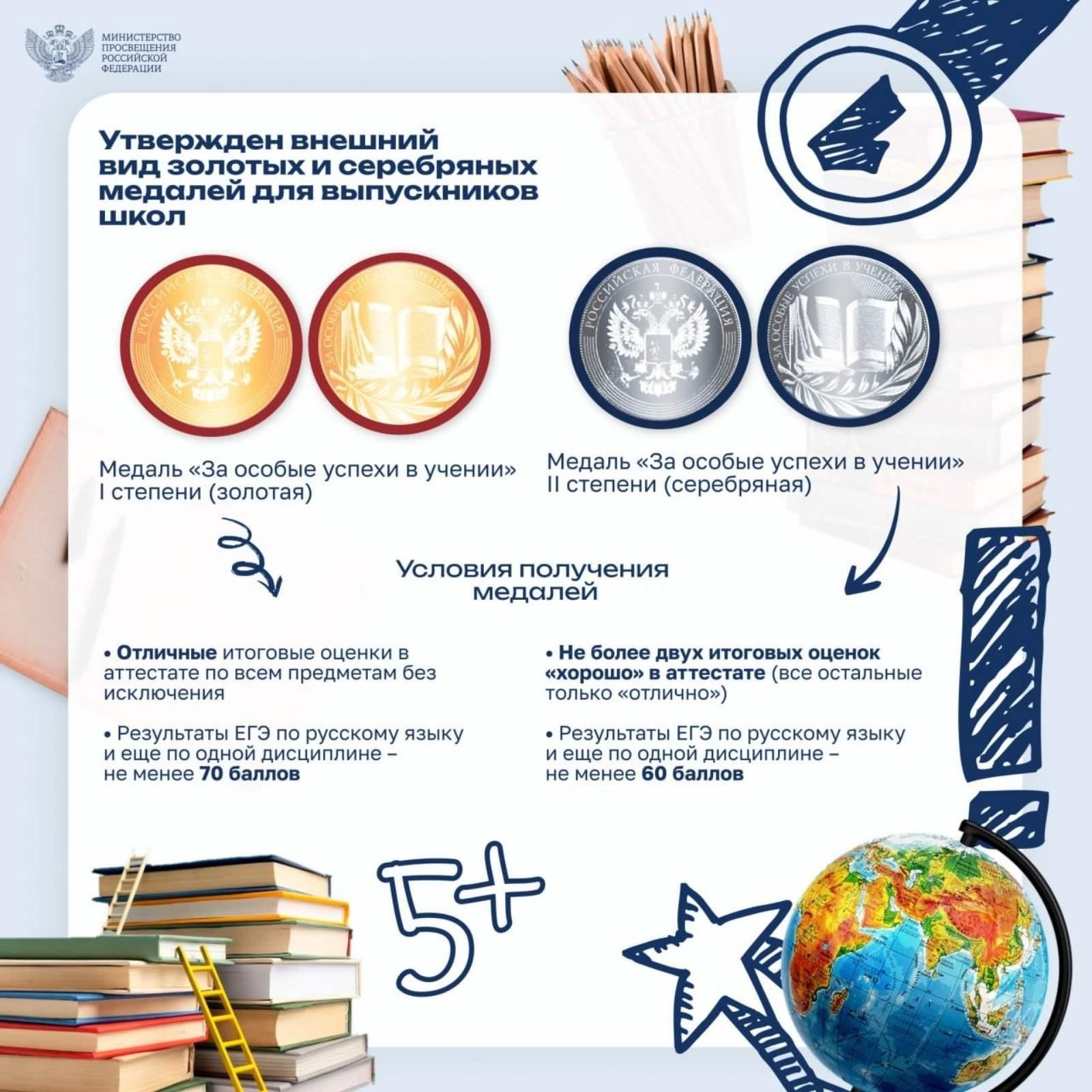 Заявление на ГИА-11
Подача   заявлений   на   участие   в   ГИА-11 осуществляется до 01.02.2025 включительно. При  подаче  заявления  на  участие  в  ГИА-11 необходимо  указать  два  обязательных  предмета: русский   язык   и   математика   (базового   или профильного уровня), а также предметы по выбору, результаты которых необходимы для поступления в высшие учебные заведения.
Предварительный выбор предметов ЕГЭ
Диагностические работы
Информационные ресурсы по вопросам ГИА
https://vk.com/rosobrnadzor
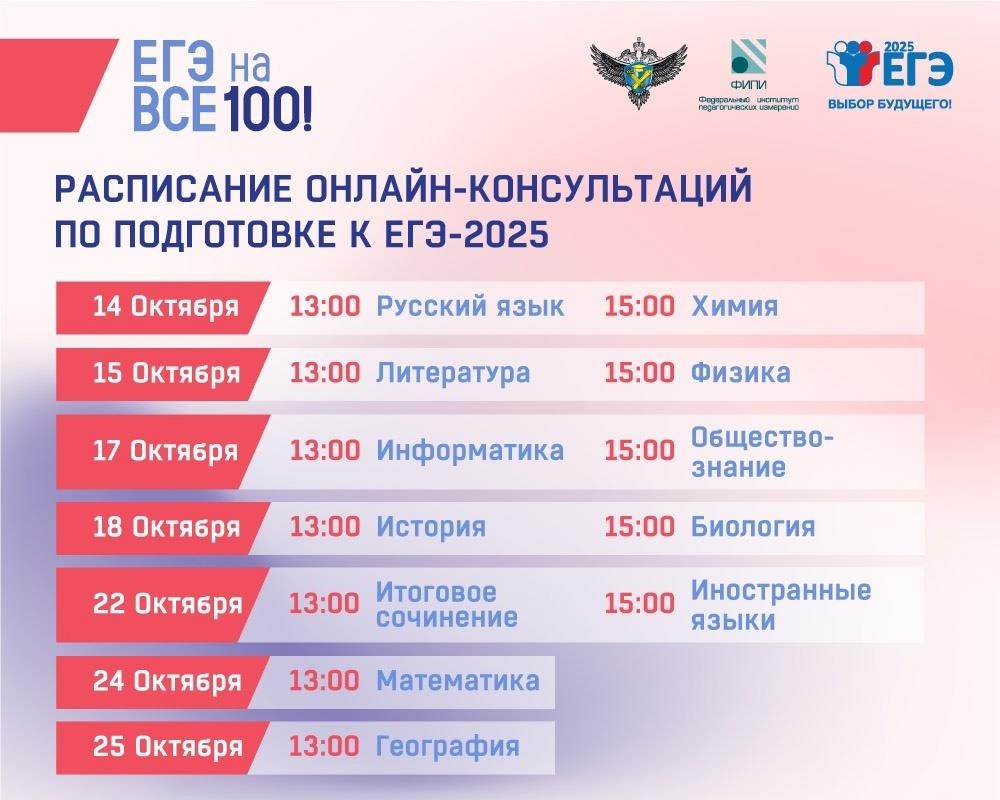